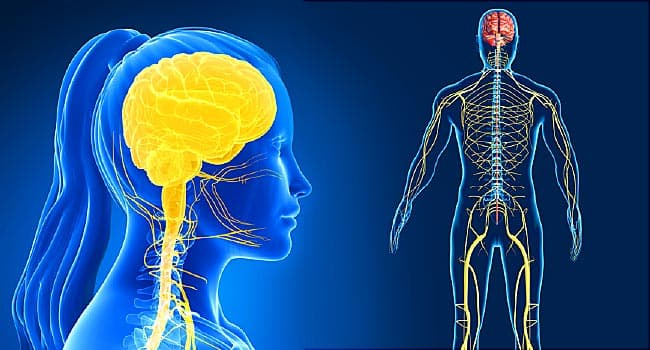 Thema 5: Regeling
Na vandaag kan je: 
De delen en de functies van het zenuwstelsel noemen.
5.1: Het zenuwstelsel
Het zenuwstelsel
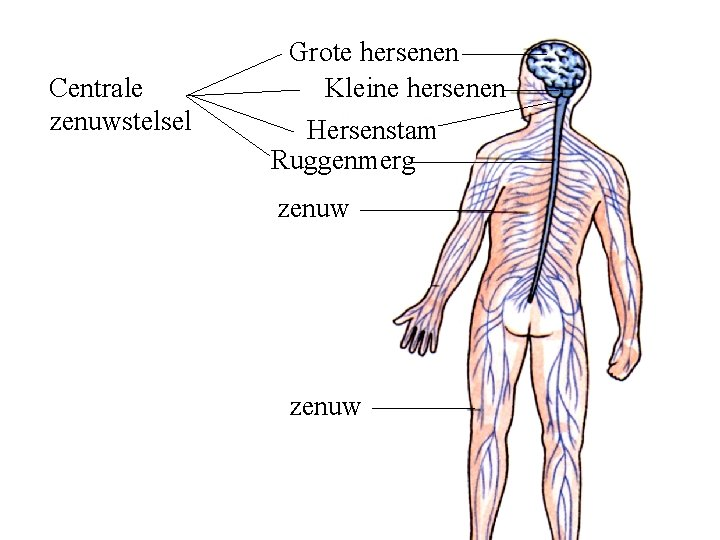 Centrale zenuwstelsel 
Zenuwen
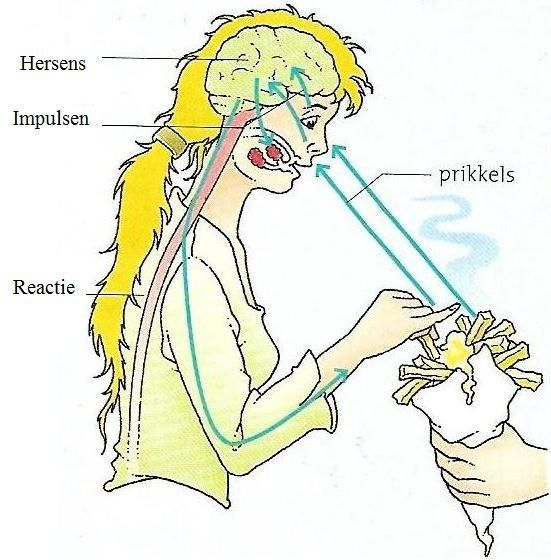 De werking van het zenuwstelsel
Zenuwstelsel reageert op prikkels 
Prikkels zijn invloeden van buiten of binnen af 

De zenuwen geven impulsen door 
Impulsen zijn elektrische signaaltjes die door de zenuwen heen gaan
5.2 zenuwcellen en zenuwen
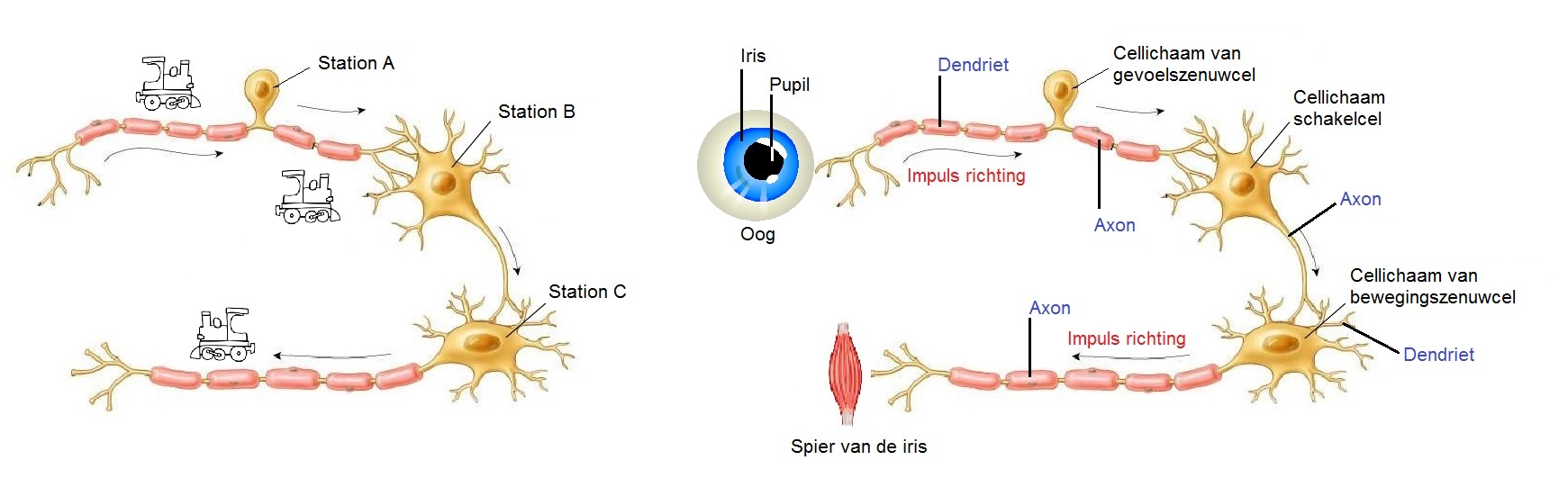 Na vandaag kan je:
Vertellen welke drie soorten zenuwcellen er zijn 
De functie van de drie zenuwcellen vertellen 
Vertellen wat een zenuw is 
Vertellen welke drie zenuwen er zijn
Zenuwcellen
Cellichaam en uitlopers
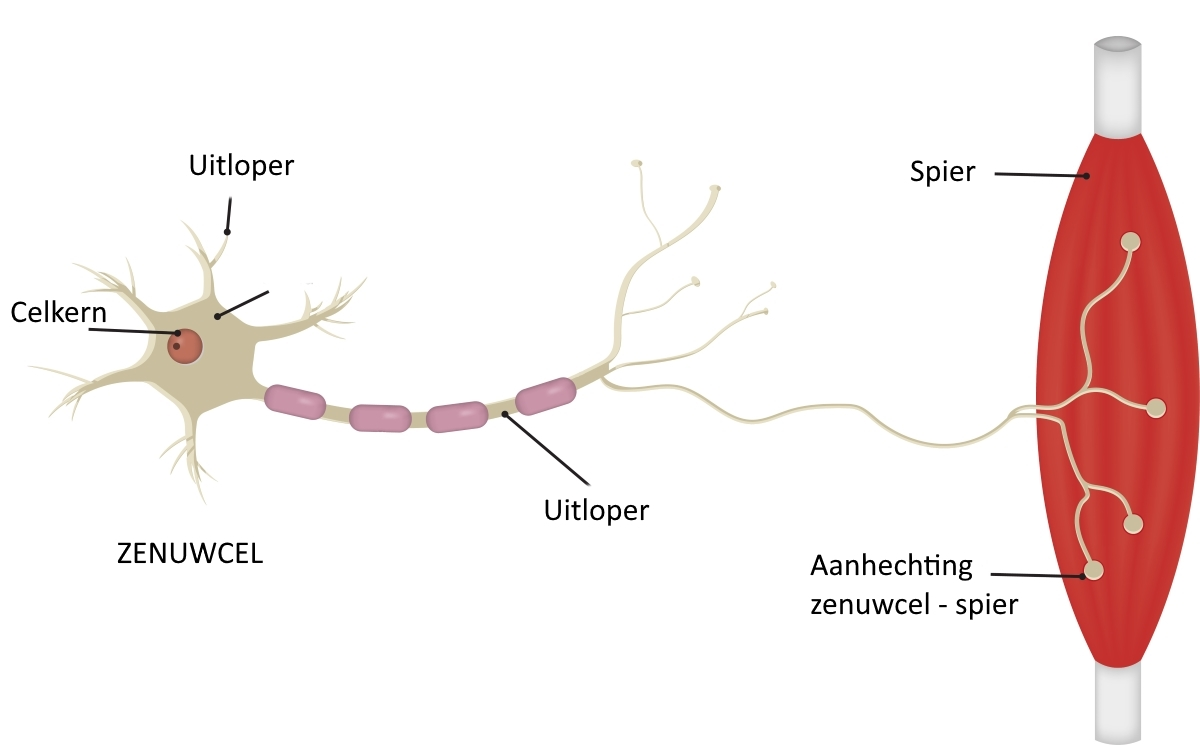 De drie zenuwcellen
Gevoelszenuwcellen 
Van de zintuigen naar centraal zenuwstelsel 
Bewegingszenuwcellen 
Van centraal zenuwstelsel naar spieren 
Schakelcellen 
In centraal zenuwstelsel 
Uitlopers staan in verbinding met elkaar, of met andere soorten zenuwcellen
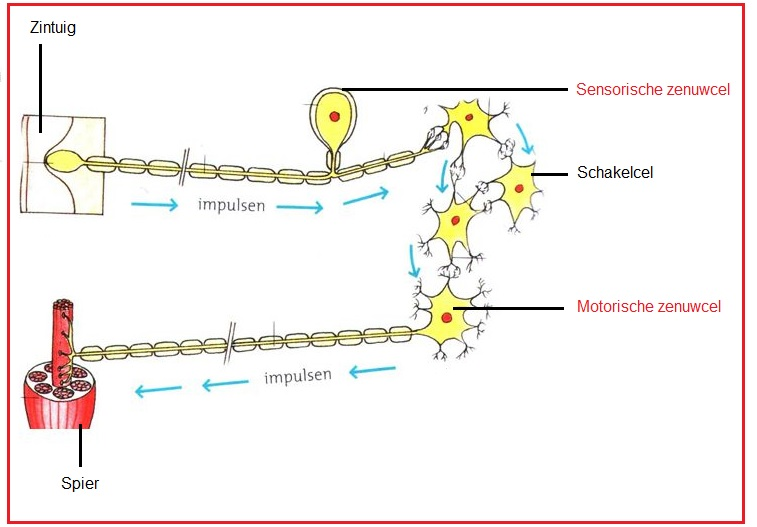 Zenuwen
De drie zenuwen
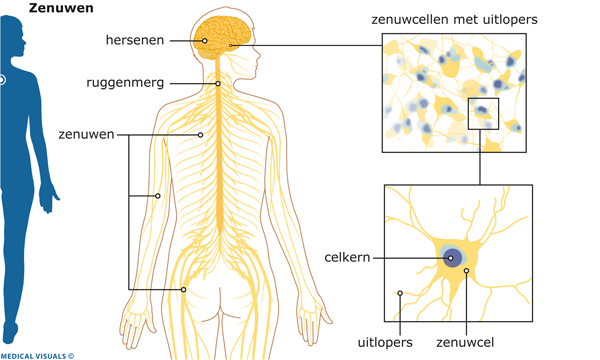 Gevoelszenuw 
Uitlopers van gevoelszenuwcellen 
Bewegingszenuw 
Uitlopers van bewegingszenuwcellen 
Gemengde zenuw 
Uitlopers gevoels- en bewegingszenuwcellen

Ledematen en romp -> ruggenmerg 
Hoofd -> hersenstam
https://www.npostart.nl/bio-bits-de-maakbare-mens/06-09-2012/NPS_1207092#0:0:0
Wat ga je doen?
Maak een conceptmap van paragraaf 1 en 2 

Hoe? 
Belangrijke begrippen uitschrijven op een blaadje 
Belangrijke begrippen 'clusteren' (wat hoort bij elkaar??)
Iedere groepje begrippen dezelfde kleur geven op de concept map 
Verschillende groepjes verbinden
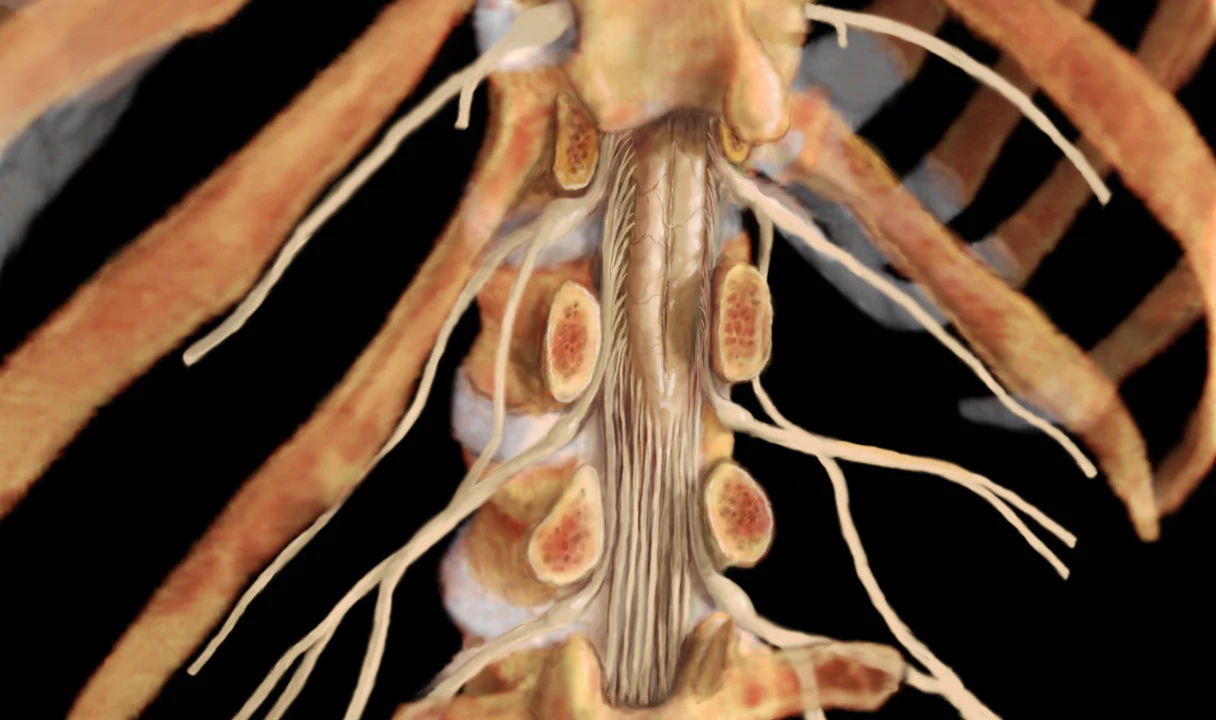 Het ruggenmerg
Na vandaag kan je:
Vertellen waar het ruggenmerg ligt, wat het inhoudt en wat het doet 
Het verschil tussen grijze en witte stof uitleggen
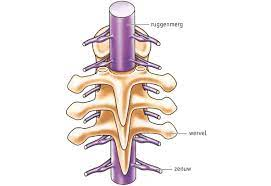 Het ruggenmerg
Zenuwen zijn verbonden met de hersenen door het ruggenmerg 
Ruggenmerg ligt in het wervelkanaal 
Begint bij de hersenstam en eindigt bij de lendewervels
Grijze en witte stof
Binnenin het ruggenmerg = grijze stof
Bestaat uit: cellichamen bewegingszenuwcellen en schakelzenuwcellen

Buitenkant van het ruggenmerg = witte stof 
Bestaat uit: uitlopers met isolerende laag
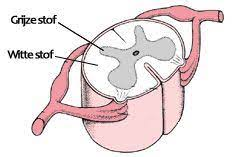 Zenuwuitlopers ruggenmerg
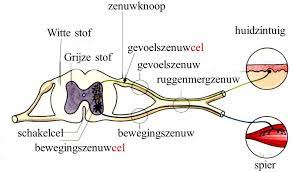 Bij ruggenmerg splitsen gemengde zenuwen 
Bewegingszenuwen verlaten ruggenmerg via de buikzijde 
Gevoelszenuwcellen gaan ruggenmerg in via rugzijde
Cellichamen liggen samen in een verdikking = zenuwknoop
De hersenen
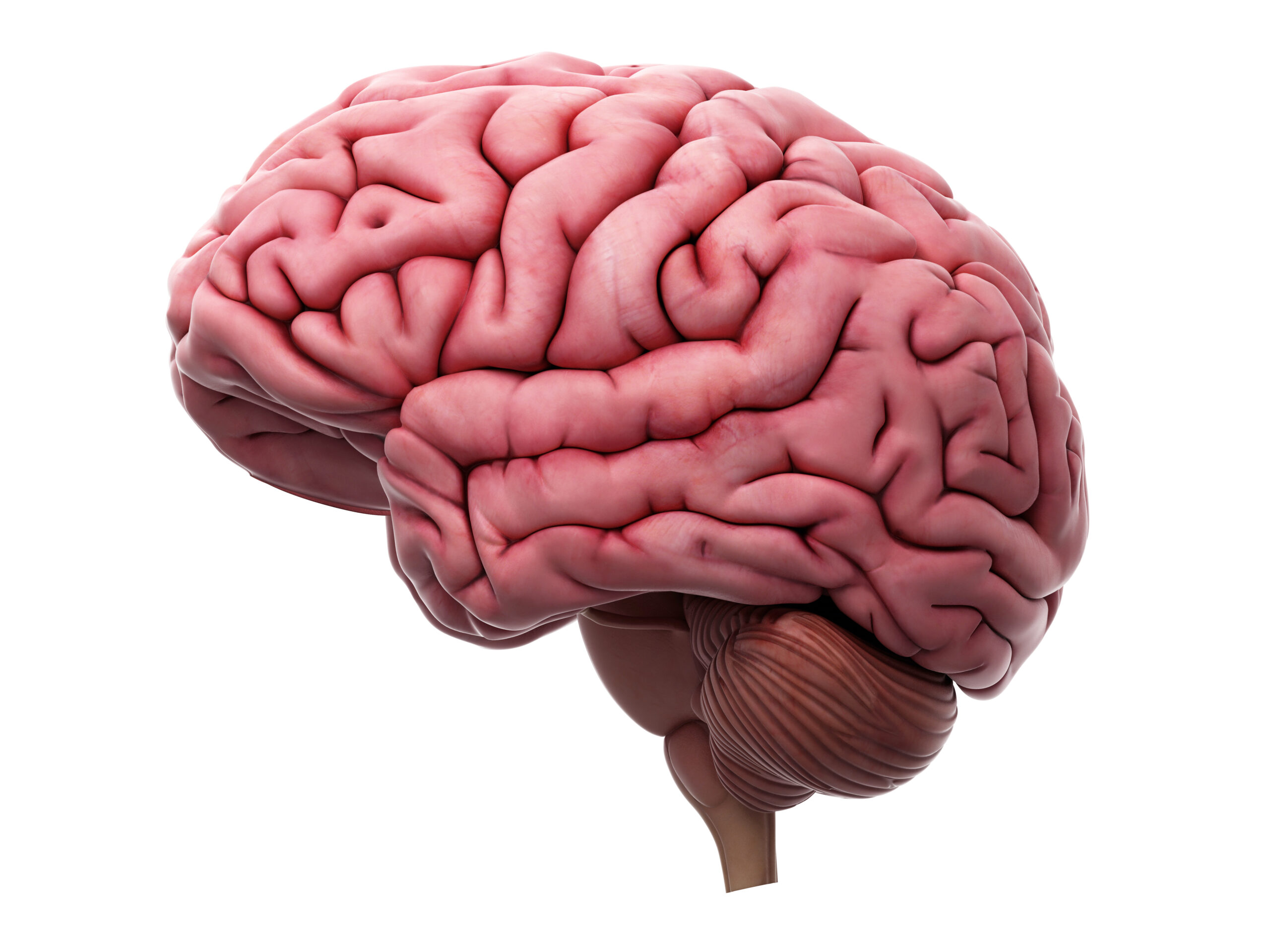 Paragraaf 4
Na vandaag kan je:
Vertellen waar de hersenen uit bestaan 
De verschillende hersencentra benoemen 
Vertellen wat je zenuwstelsel kan benoemen
De hersenen
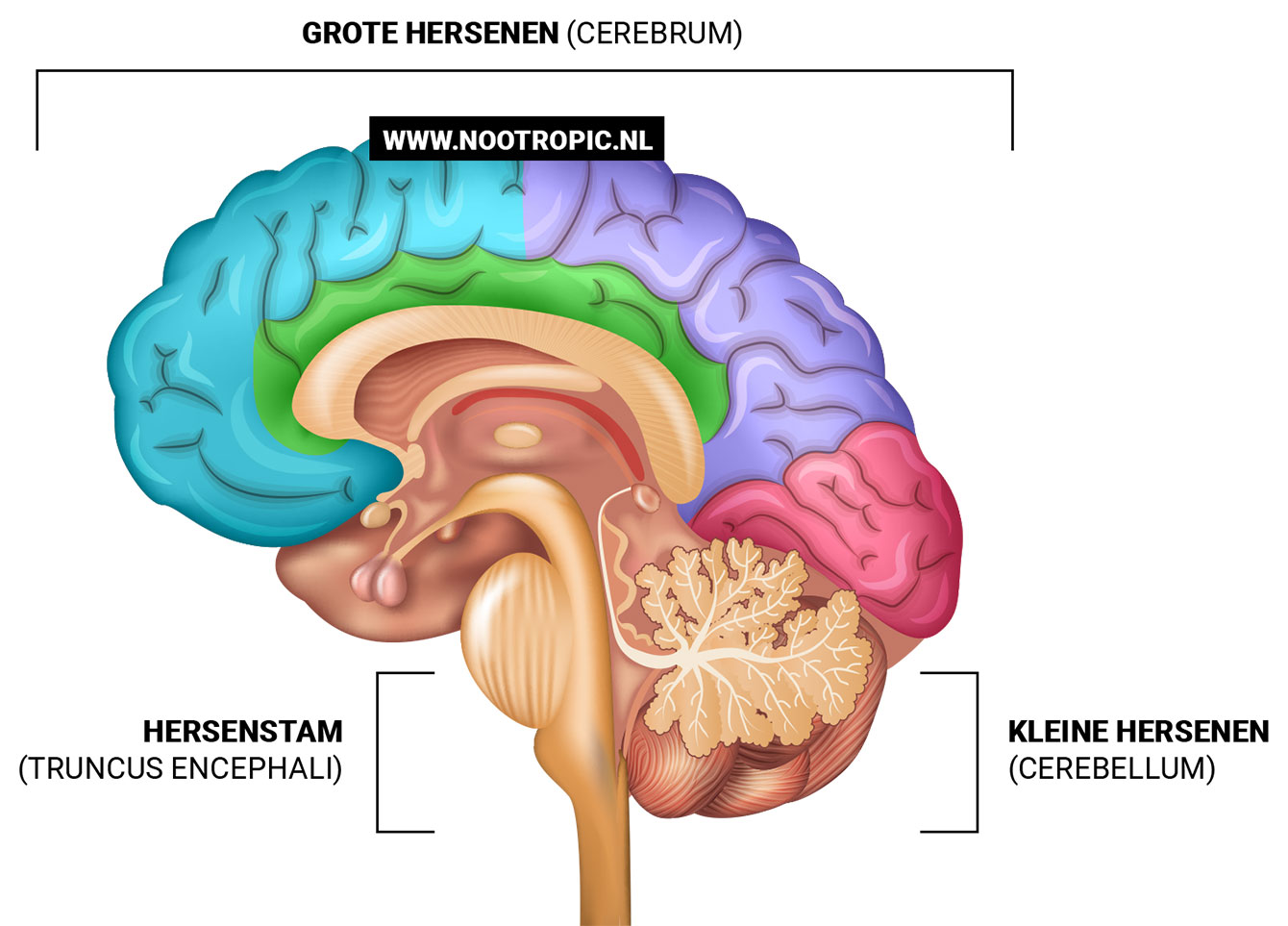 Hersenstam 
Grote hersenen 
Kleine hersenen
Hersenstam
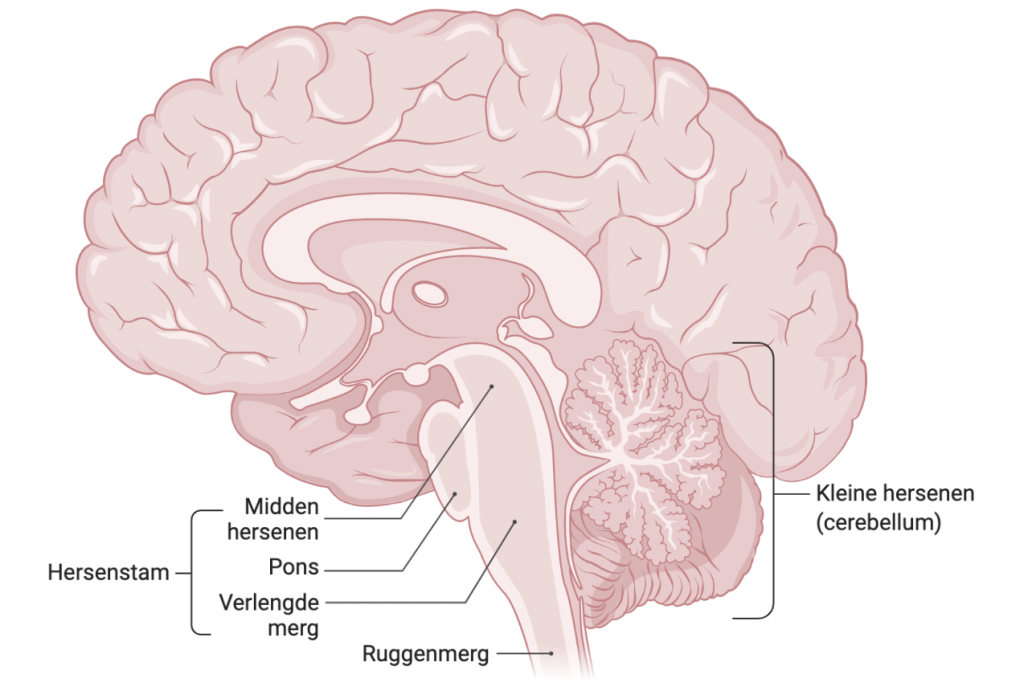 De hersenstam geleidt impulsen naar de grote en kleine hersenen
Vanaf het ruggenmerg 
Vanaf de zintuigen 
Vanaf de grote en kleine hersenen naar: 
Hoofd, ruggenmerg 

Regeling van belangrijke levensfuncties 
Hartslag, ademhaling, bloeddruk en temperatuur
De grote en kleine hersenen
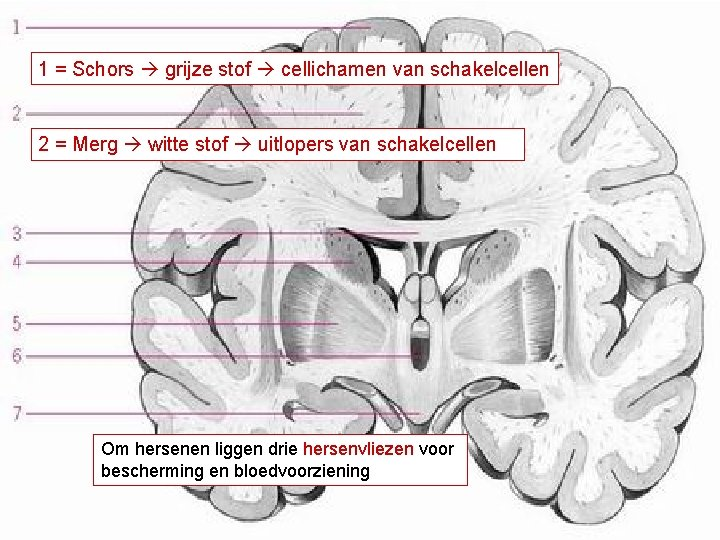 In de buitenkant = schors zit grijze stof 
Bestaat uit cellichamen schakelcellen 
Witte stof in het midden 
Bestaat uit uitlopers van de schakelcellen
Hersencentra
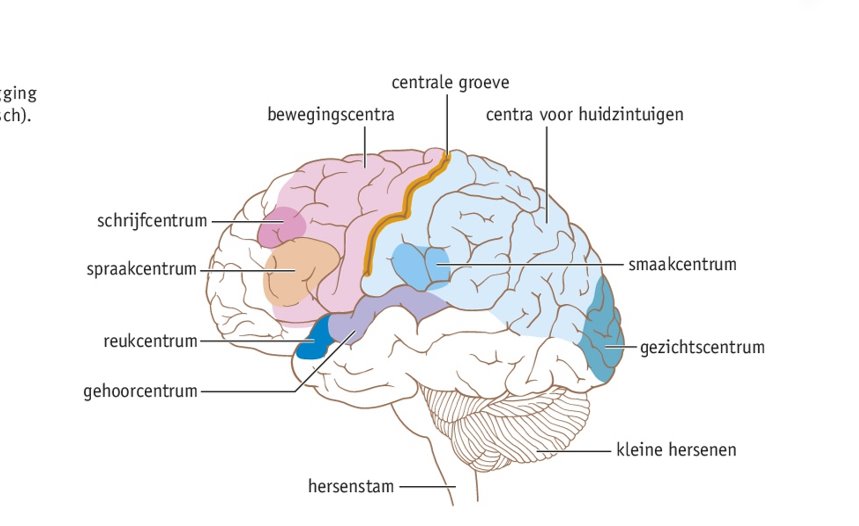 Grote hersenen
Schakelcellen liggen in groepen bij elkaar = hersencentra 

Gevoelscentra 
Ontvangen signalen van zintuigen
Bewegingscentra 
Sturen spieren en klieren aan
Kleine hersenen
Regelt de coördinatie
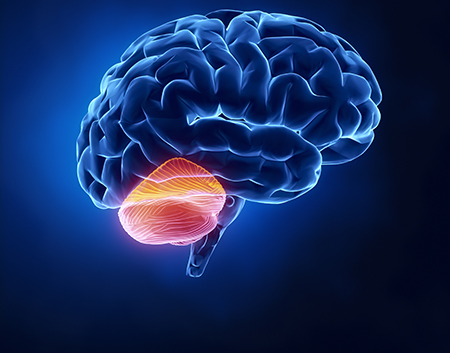 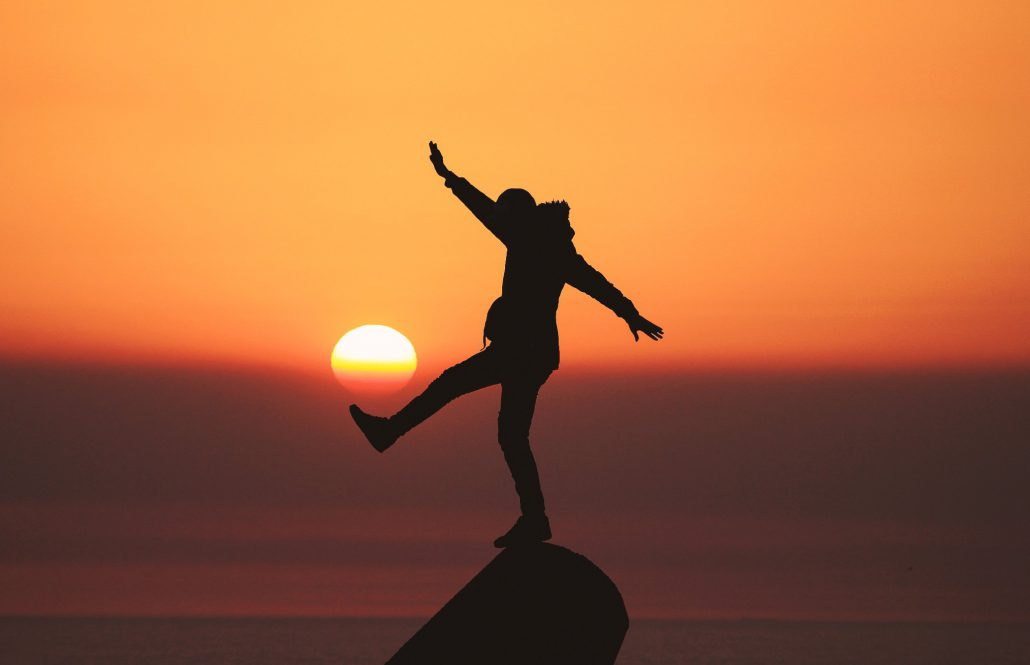 Beïnvloeden van het zenuwstelsel
Hebben een verdovende, stimulerende of bewustzijn veranderende werking 

https://youtu.be/qtkE6kVACQM
https://youtu.be/mo2ceOuuoW4
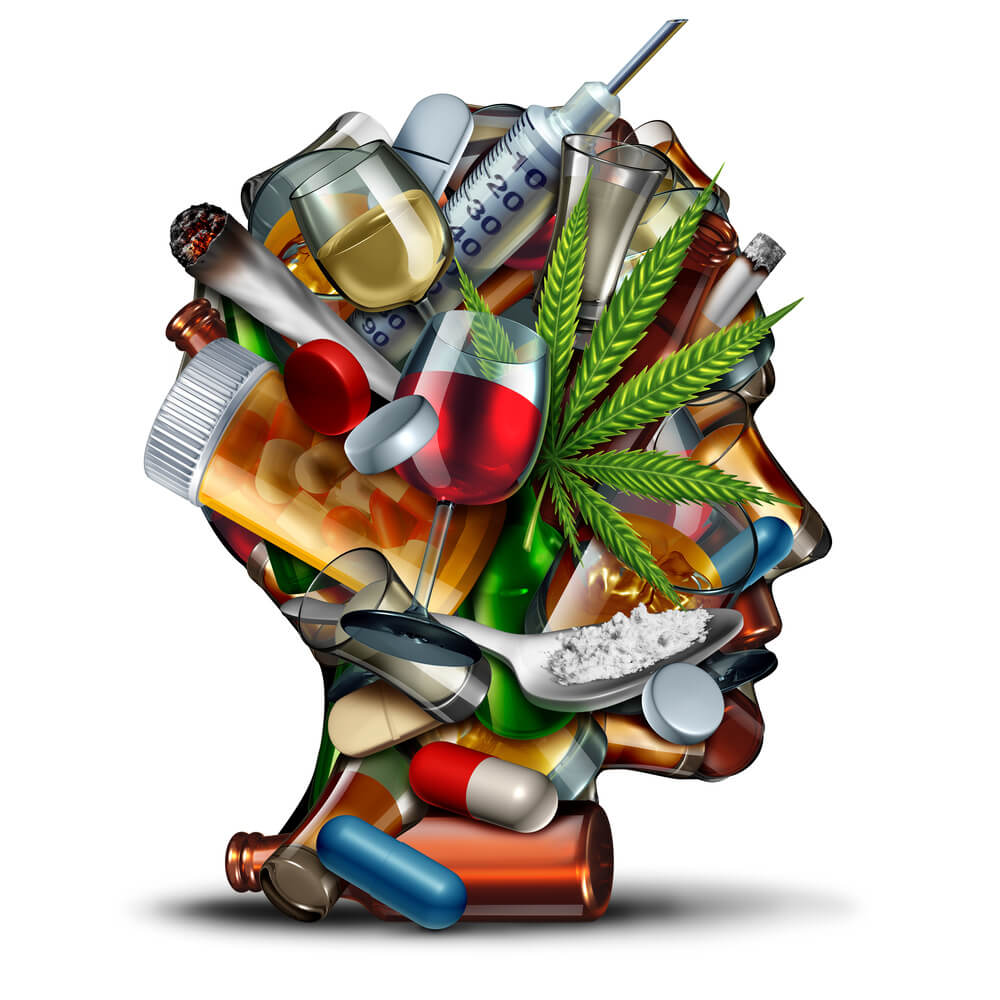 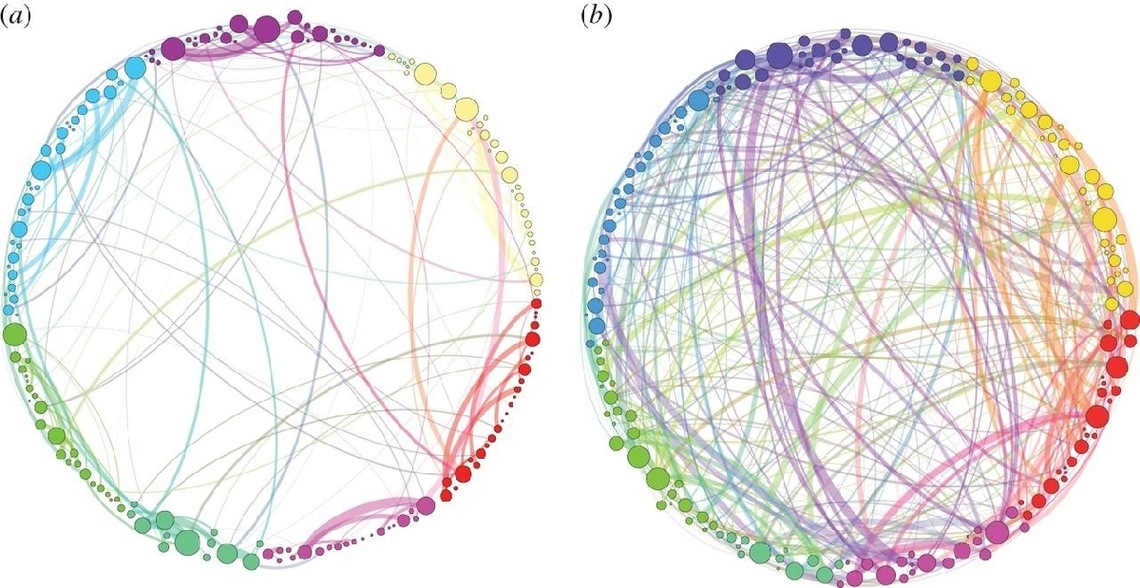 Paragraaf 5
De weg die impulsen afleggen
Na vandaag kan je:
De weg van impulsen uitleggen 
Het verschil tussen bewuste reacties en impulsen beschrijven
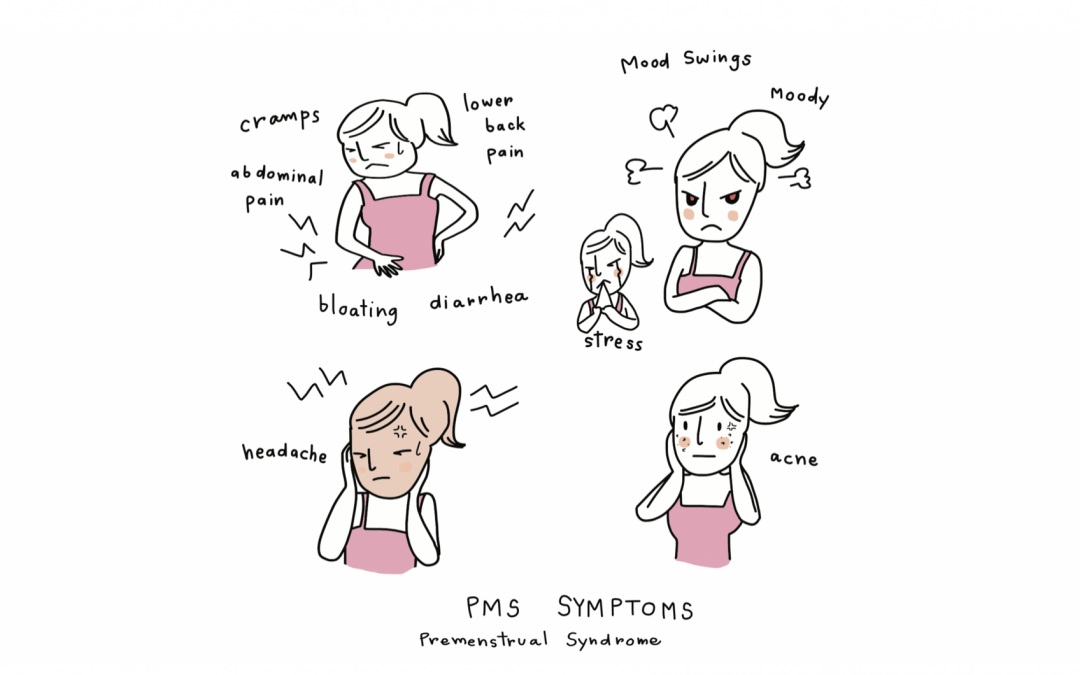 Paragraaf 6 en 7
Het hormoonstelsel, hypofyse en de schildklier
Vertellen wat hormonen zijn en waar ze geproduceerd worden
Vertellen wat de hypofyse is en welke hormonen deze afgeeft 
Vertellen wat de schildklier is en welke hormonen deze afgeeft
Na vandaag kan je:
Het hormoonstelsel
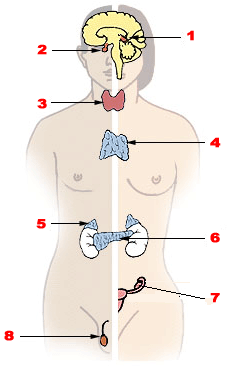 Hormonen zijn regelstofjes 
Regelen langdurige processen in het lichaam 
Worden geproduceerd door hormoonklieren
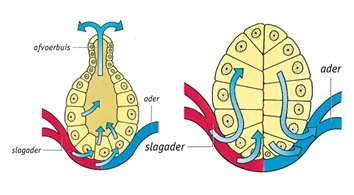 De hypofyse
Zorgt voor o.a. het groeihormoon 
Zorgt dat andere hormoonklieren hormonen aanmaken
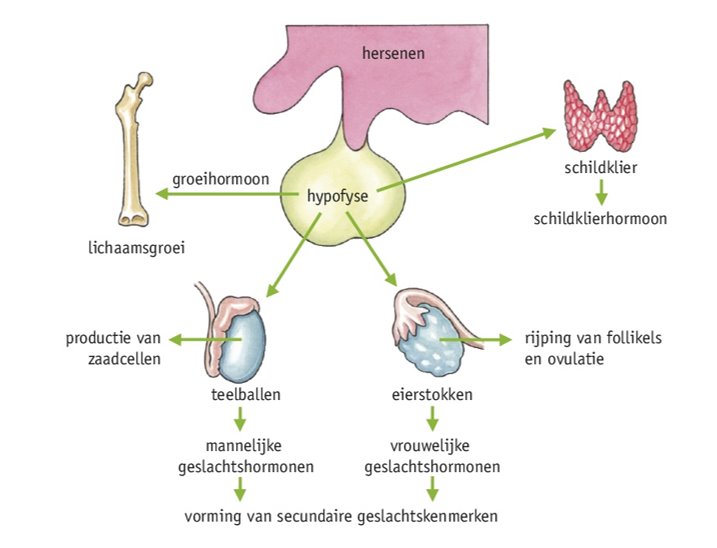 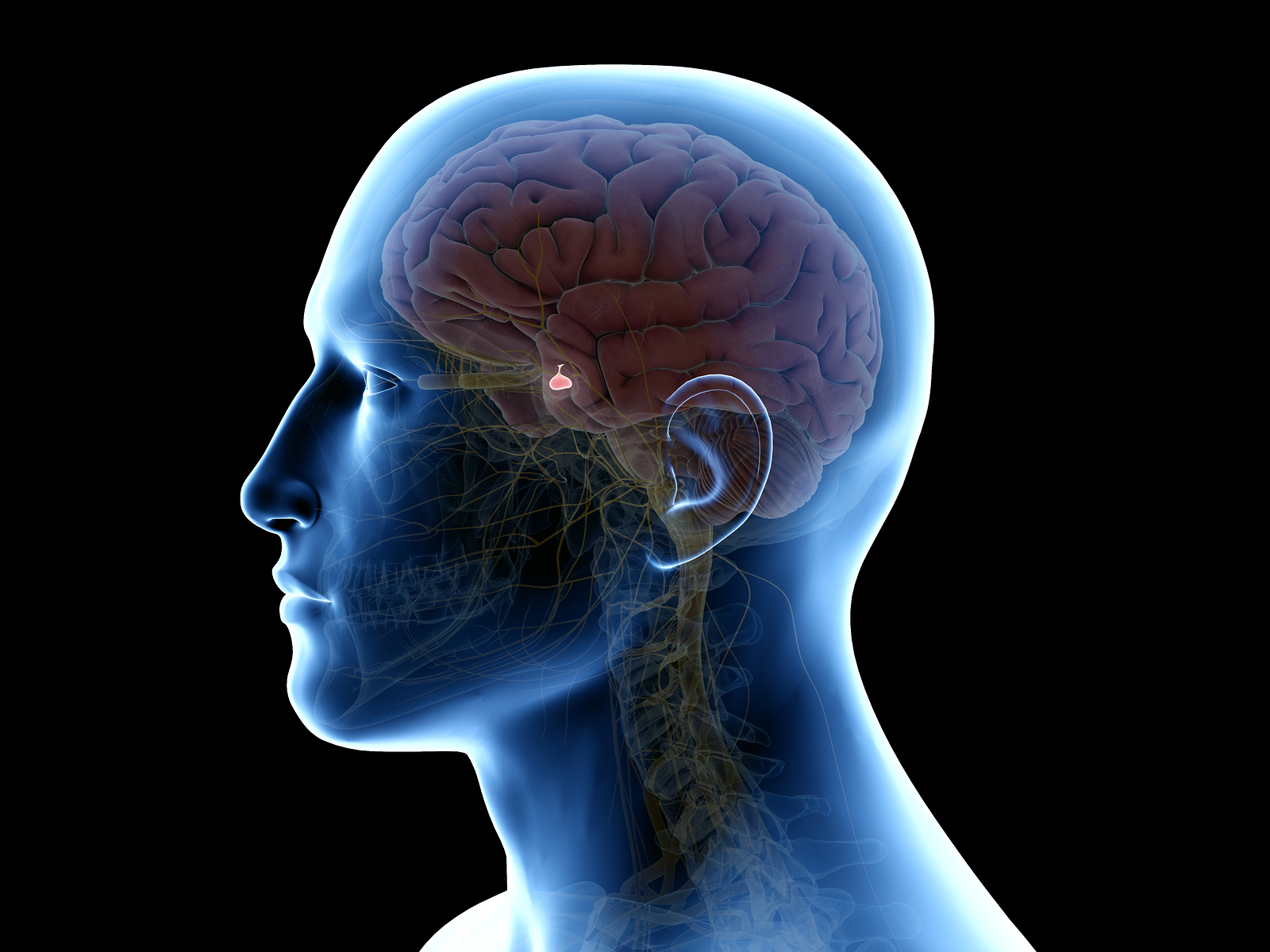 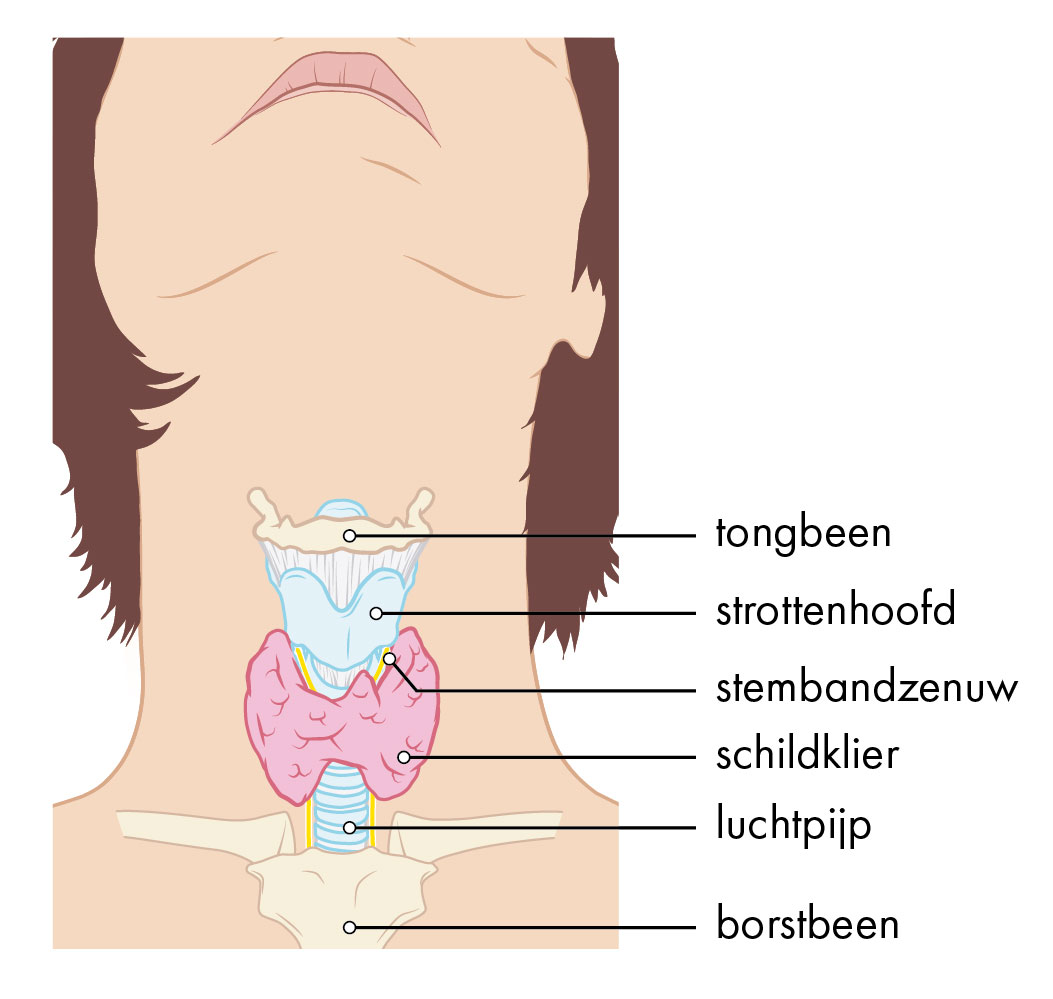 De schildklier
Produceert schildklierhormonen door de hypofyse 

Beinvloed stofwisseling, groei en ontwikkeling 
Stimuleert verbranding in cellen
Maken: